GST & Indirect Taxes Committee of ICAI Rajkot branch of WIRC of ICAINATIONAL CONFERENCE ON GST 18th December 2022Classification Concepts in GST CA. Viral M Khandhar
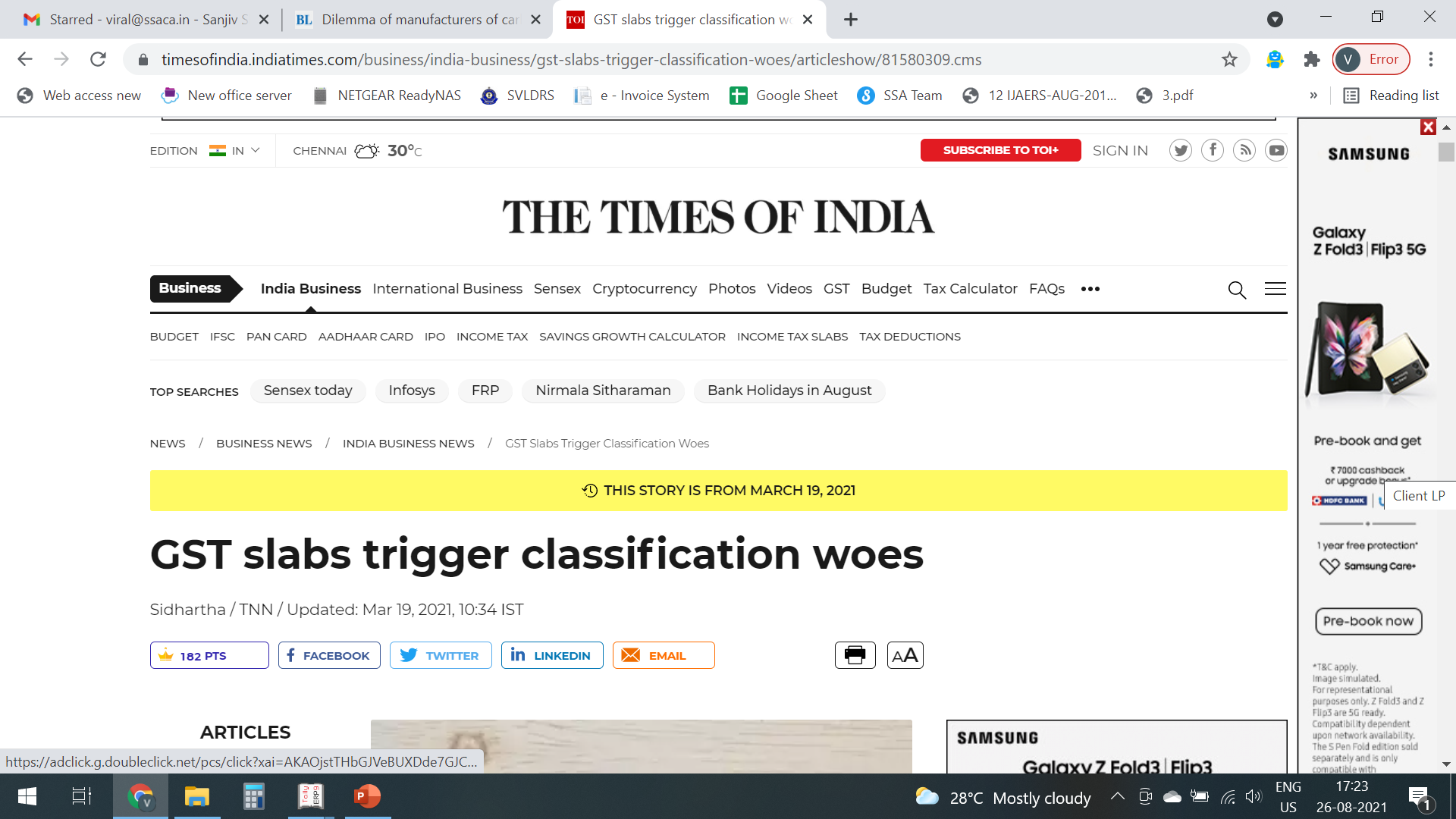 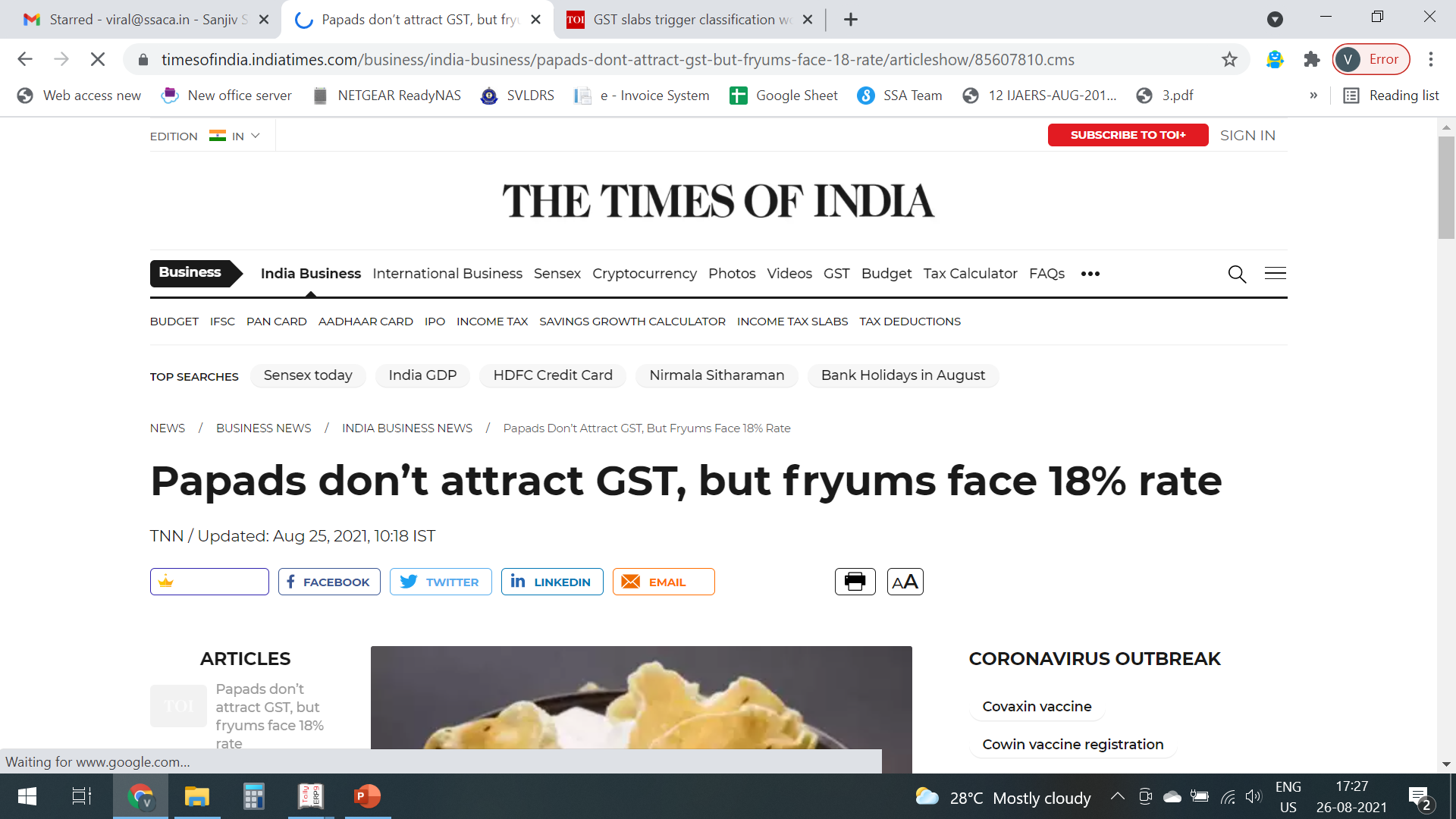 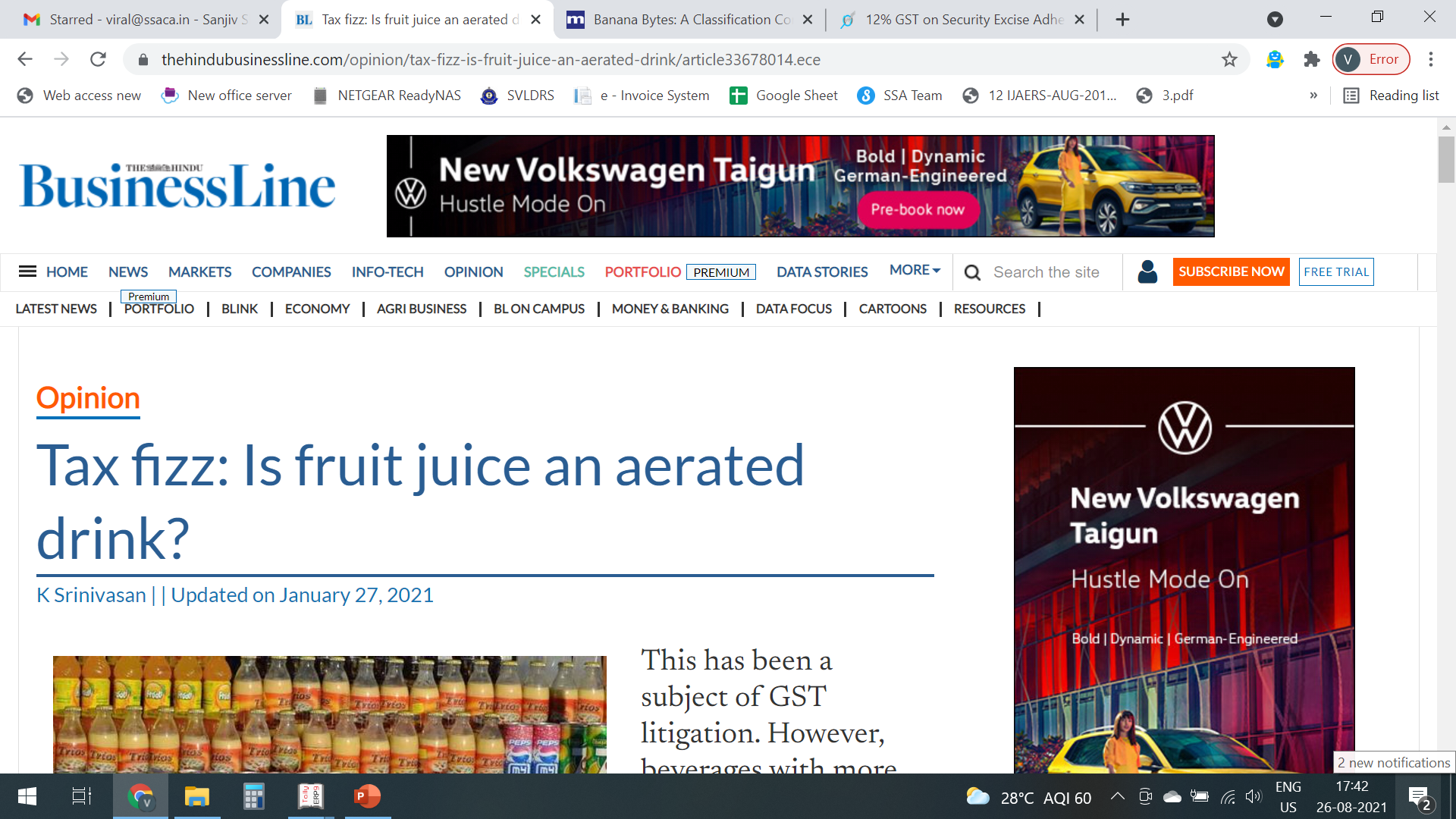 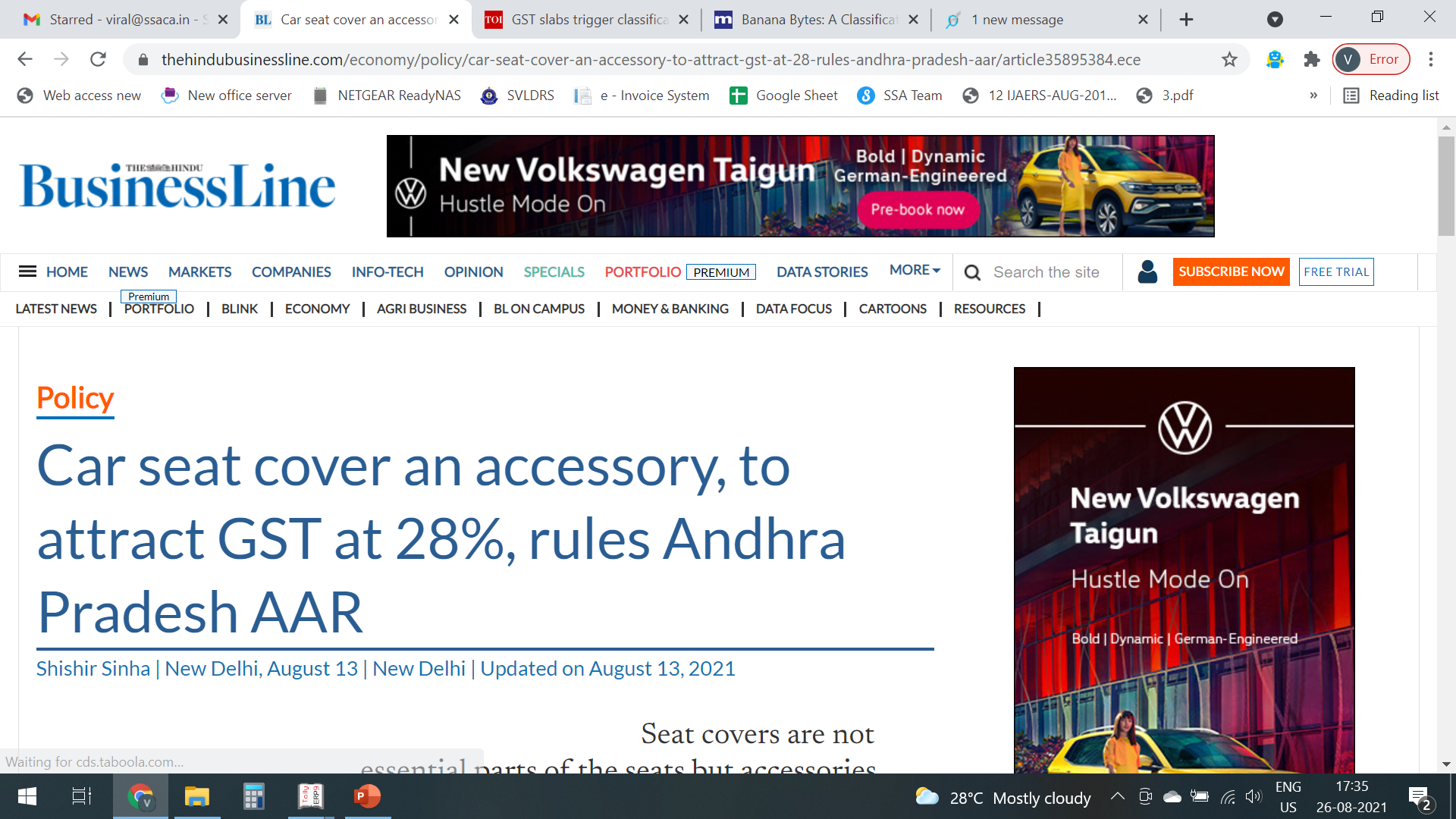 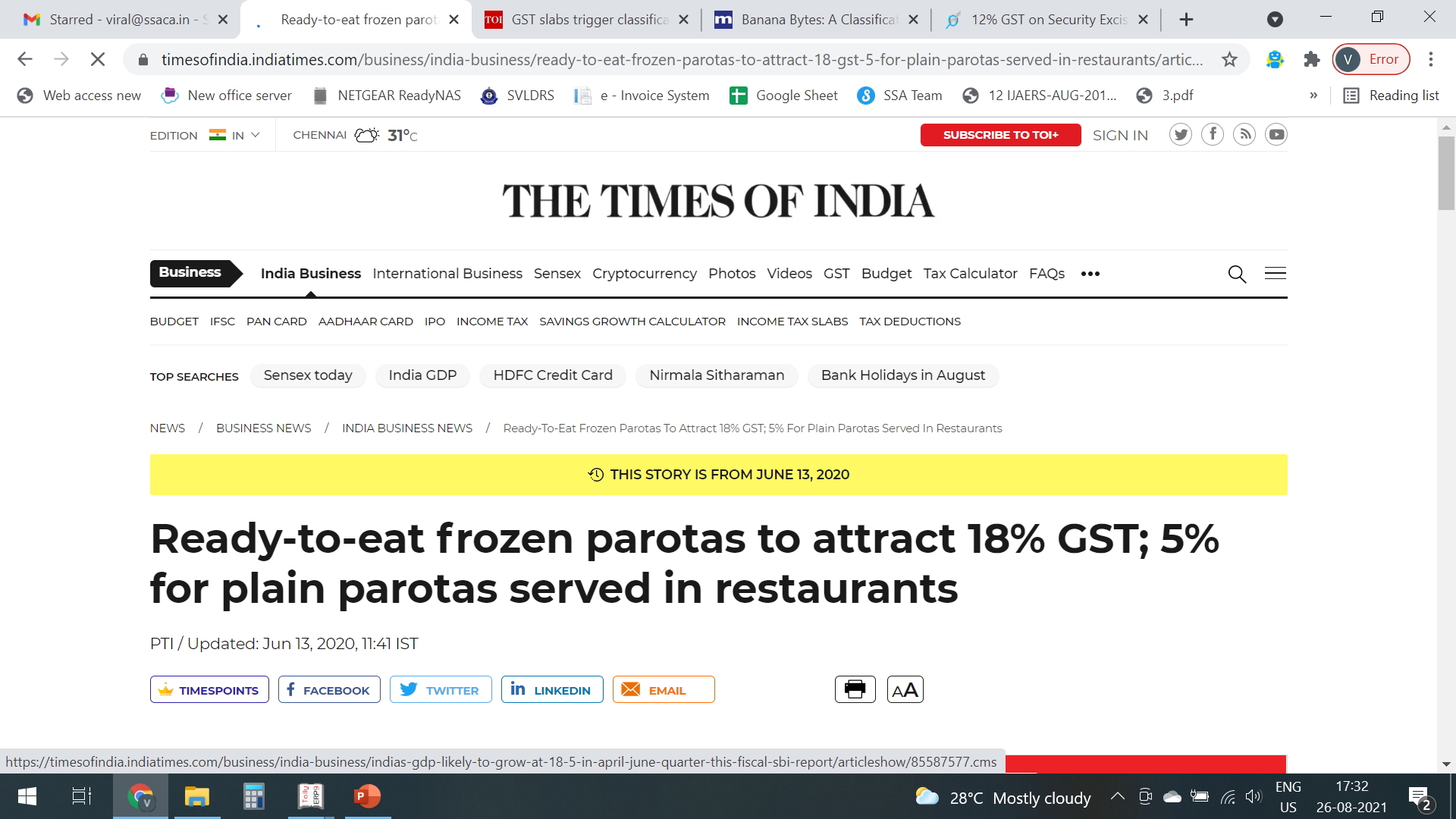 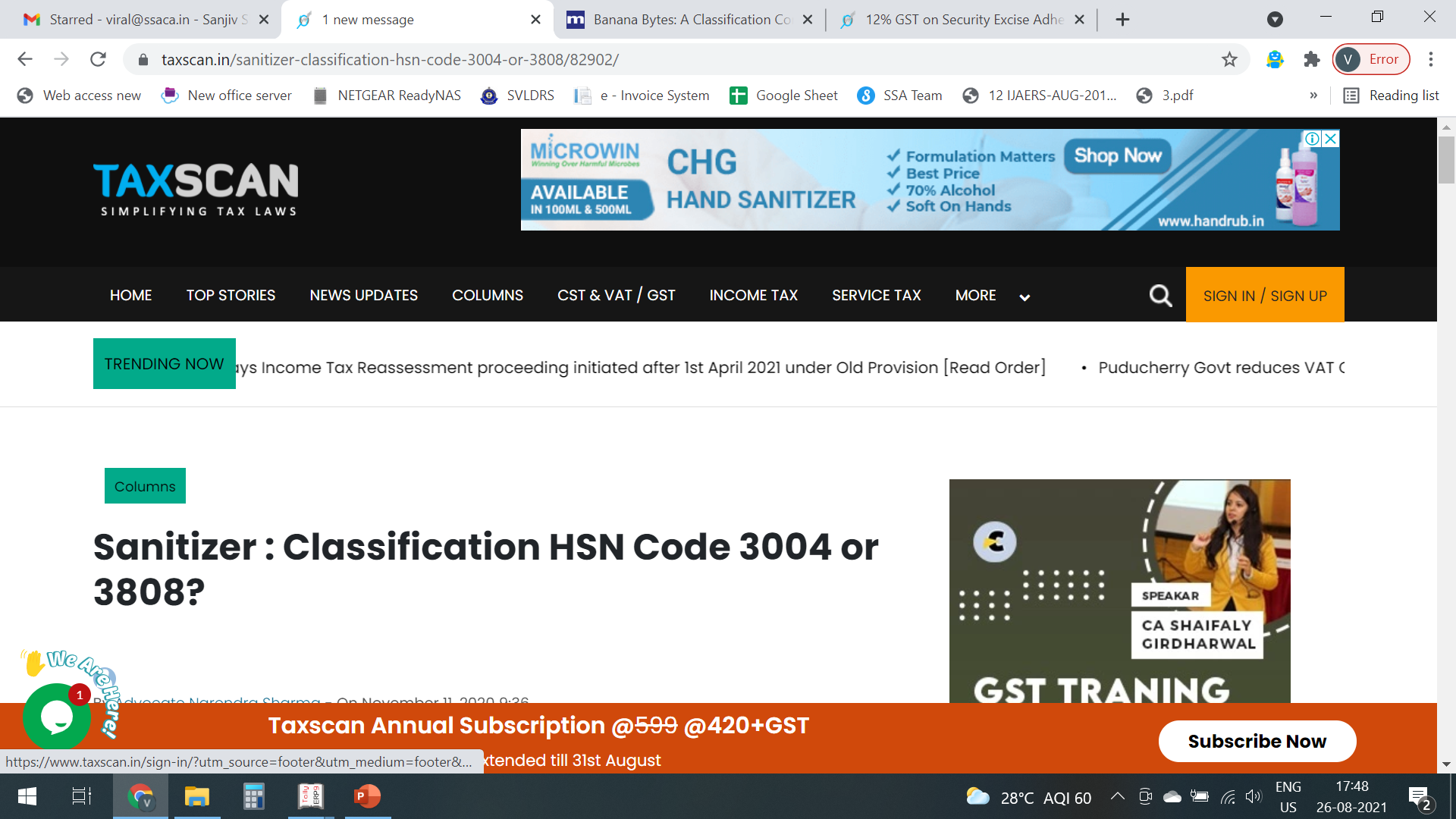 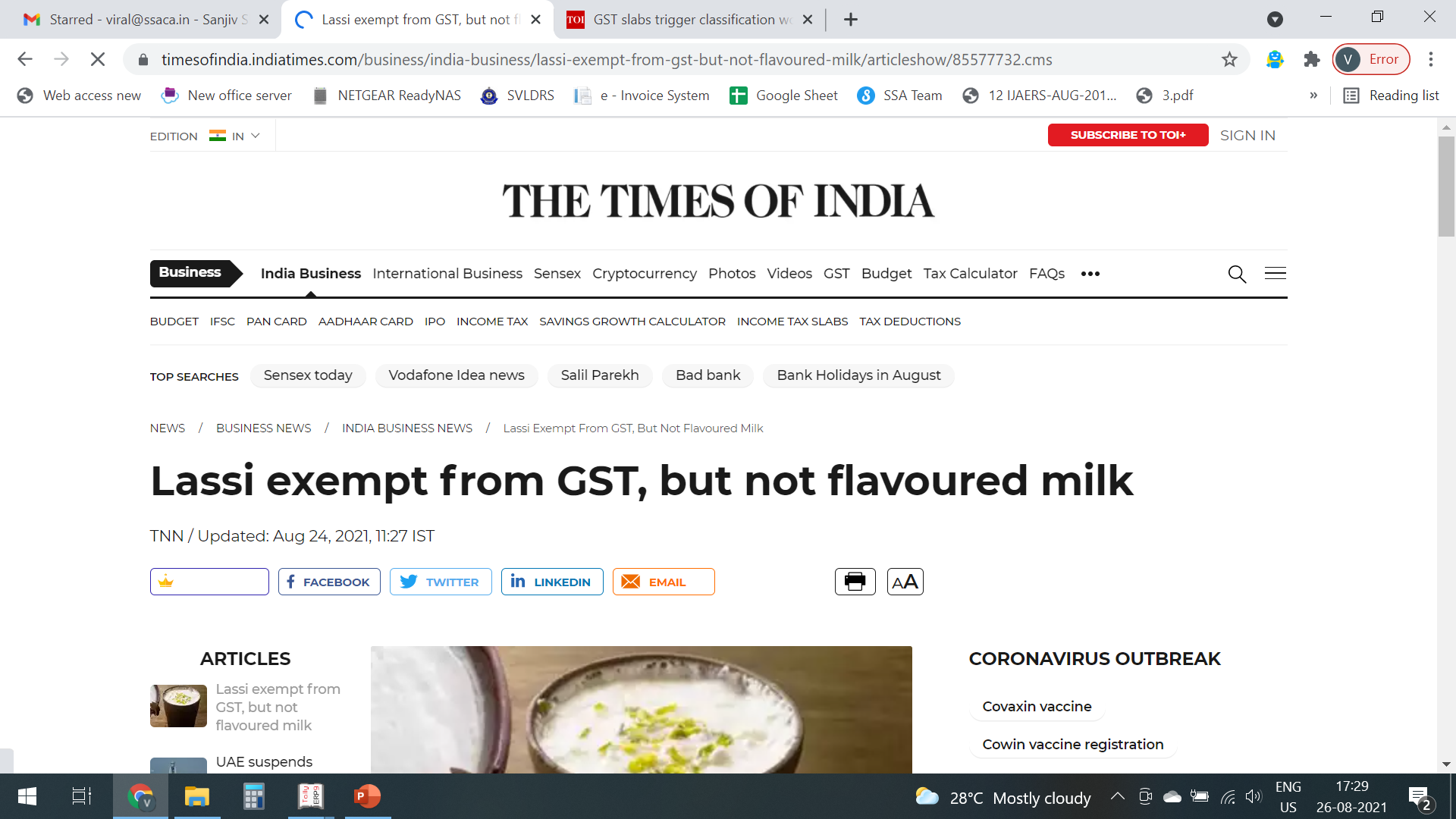 AGENDA
Need for Classification in GST 
Introduction to HSN Coding System and First Schedule to Customs Tariff Act, 1975
Tools for Classification for Goods
Classification of Services
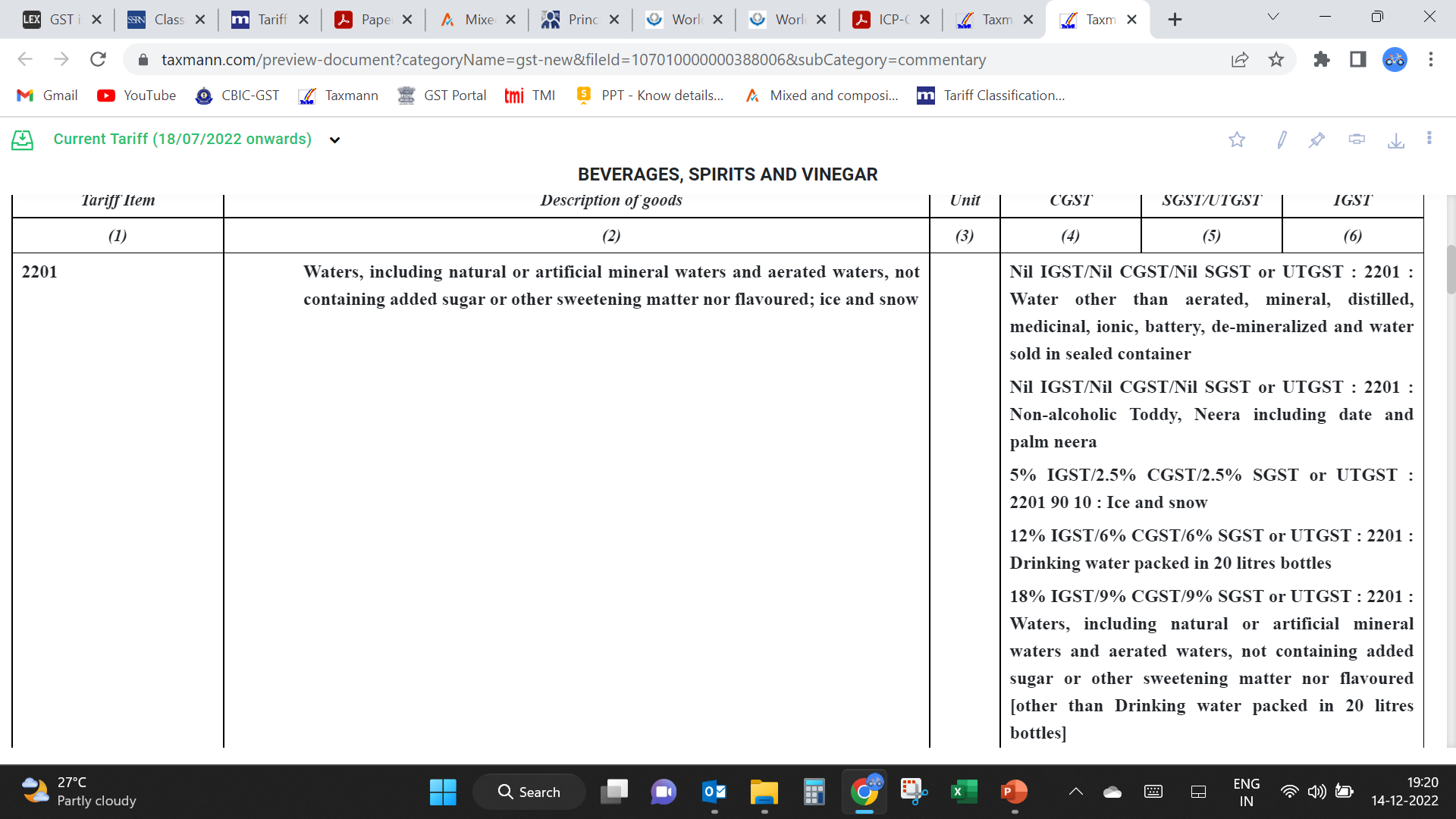 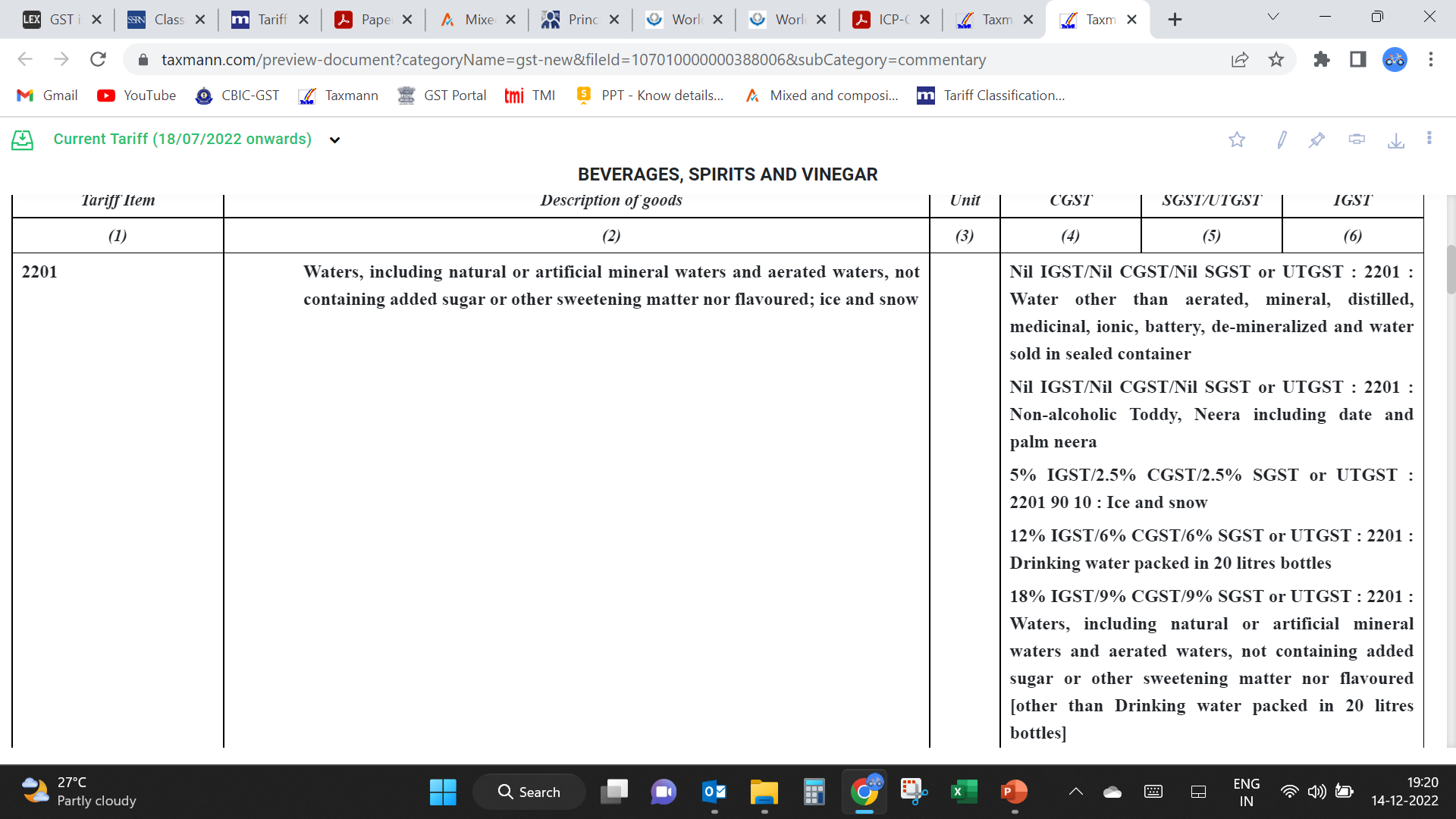 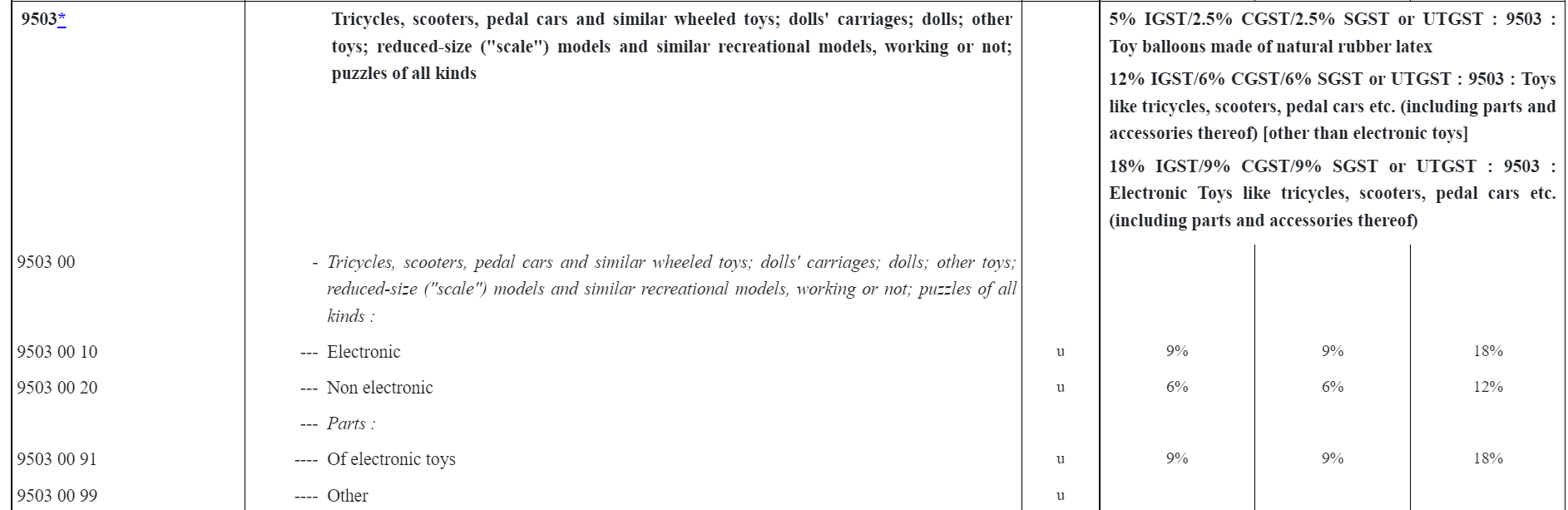 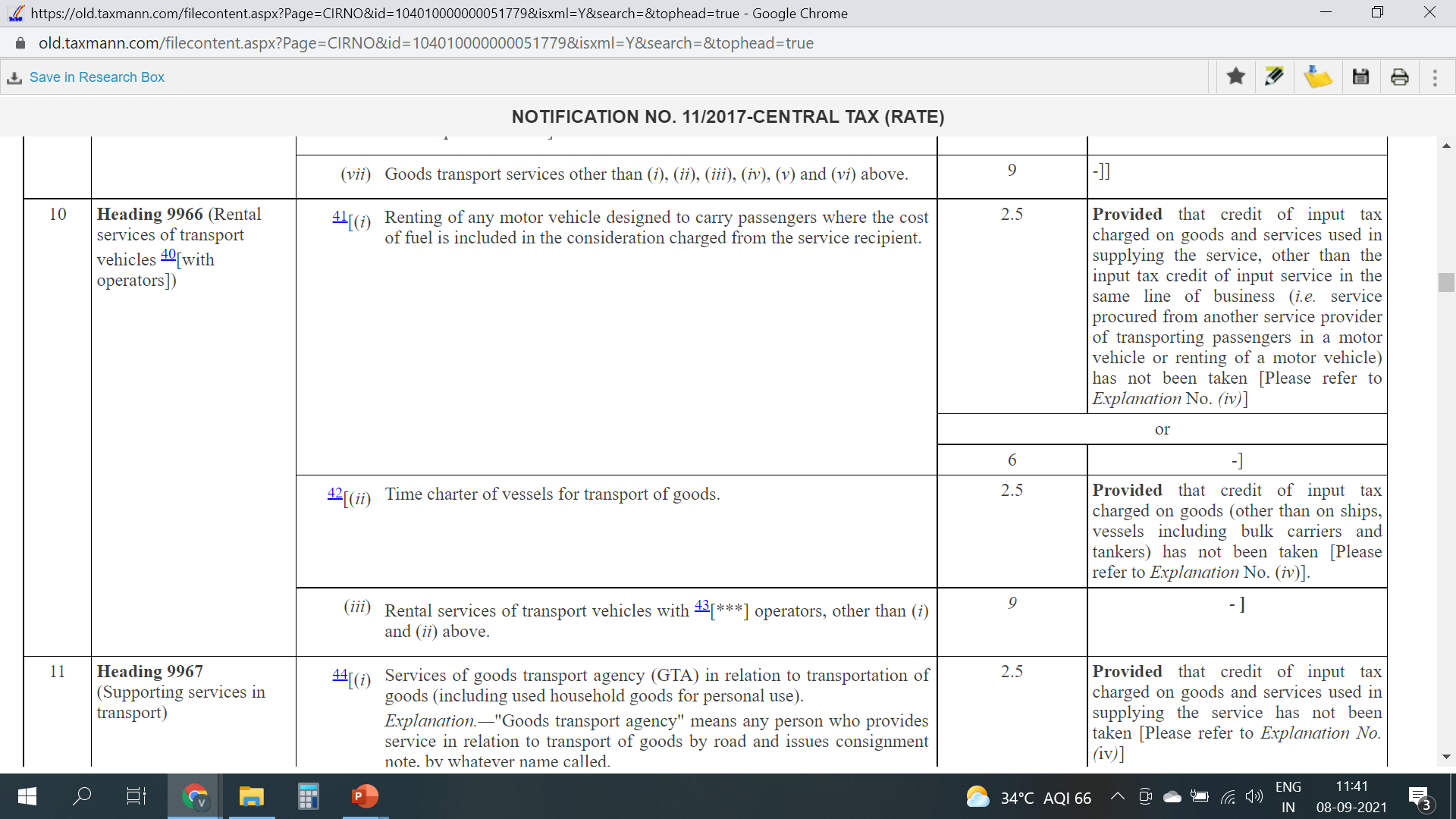 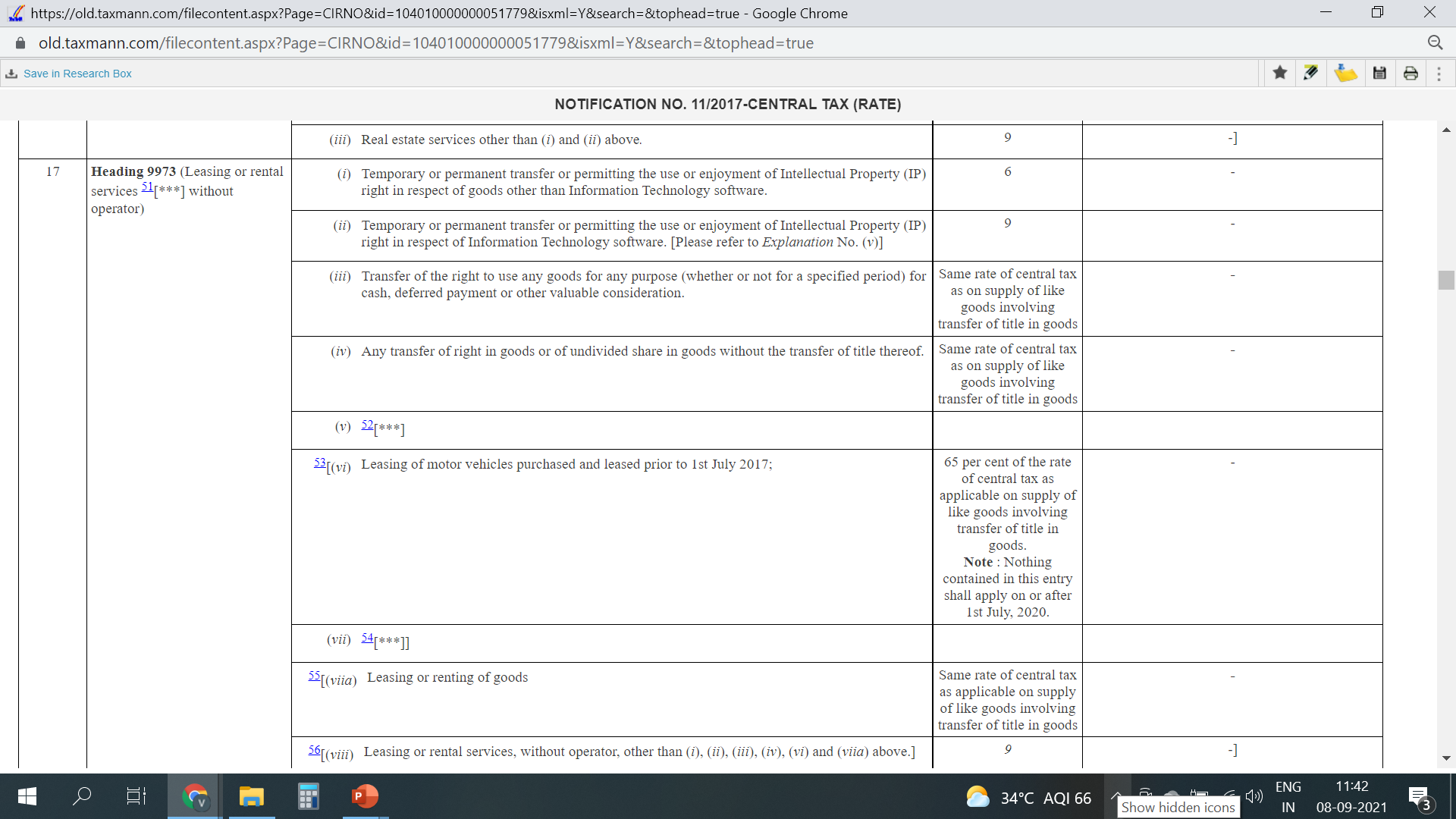 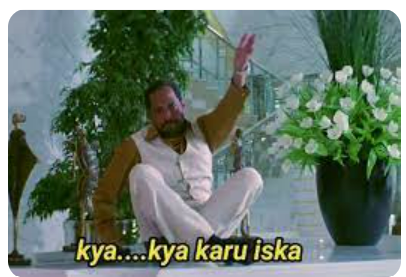 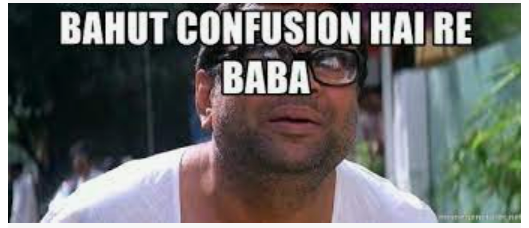 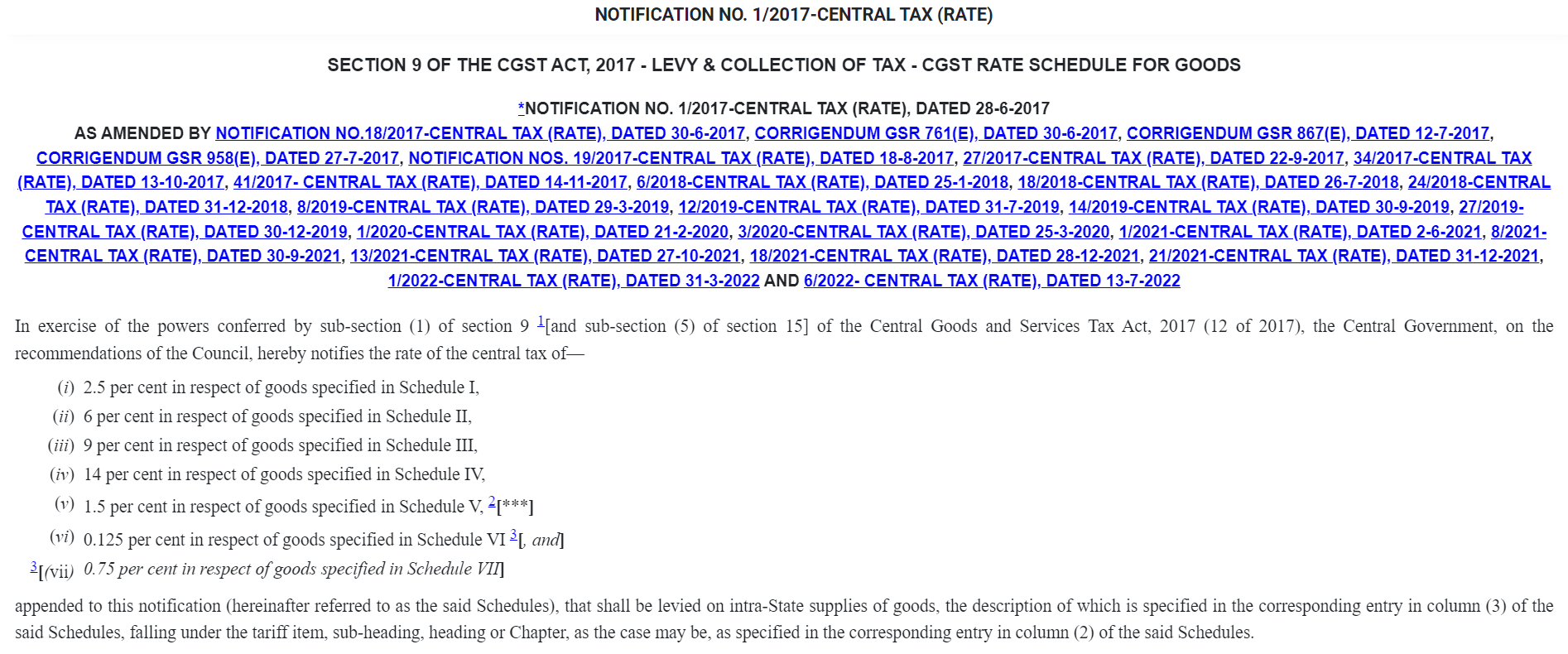 NOTIFICATION NO. 01/2017 – CENTRAL TAX (RATE)
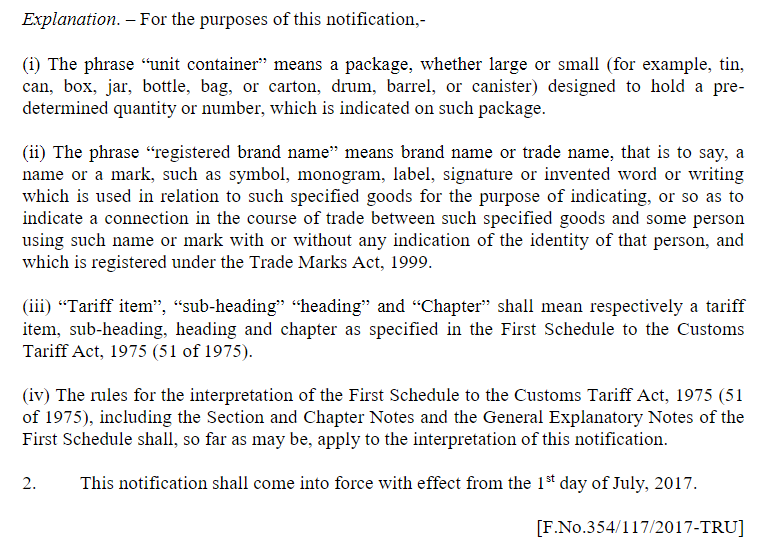 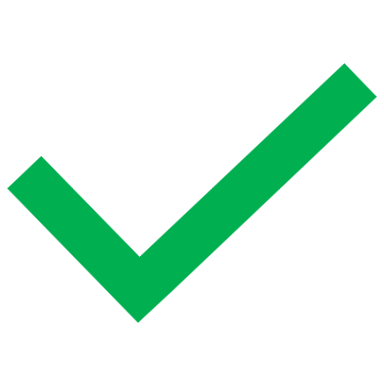 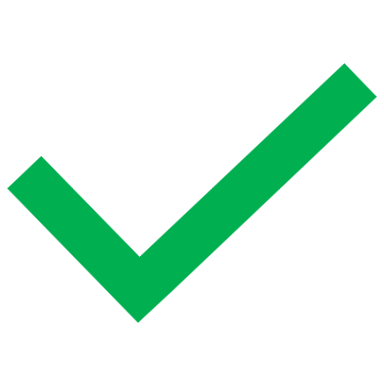 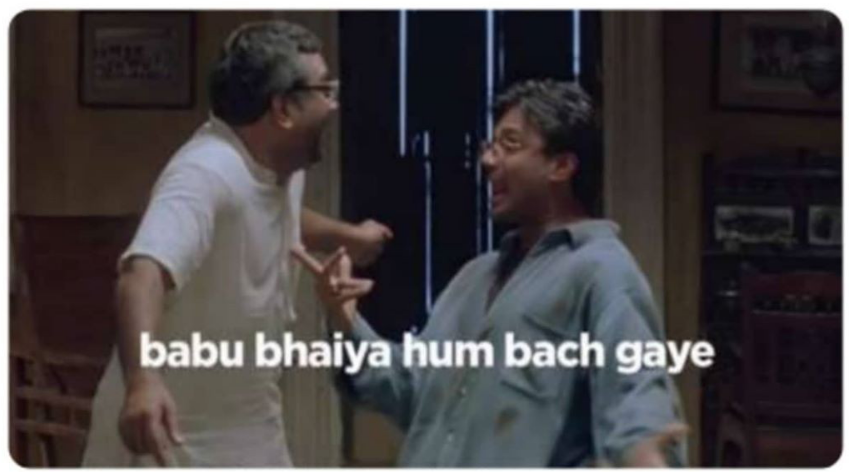 INTRODUCTION TO HSN AND FIRST SCHEDULE TO THE CUSTOMS TARIFF ACT,1975
FIRST SCHEDULE TO CUSTOMS TARIFF ACT, 1975
21 SECTIONS
98 CHAPTERS
~1244 HEADINGS
~5244 SUB-HEADINGS
SECTIONS
TOOLS OF CLASSIFICATION OF GOODS
Project analysis slide 2
SECTION NOTES
HSN EXPLANATORY NOTES
TOOLS OF CLASSIFICATION OF GOODS
CHAPTER NOTES
GENERAL RULES OF INTERPRETATION
SUPPLEMENTARY NOTES
JUDICIAL PRECEDENTS / THEORIES
SECTION NOTES & CHAPTER NOTES
Certain Sections and Chapters are preceded by Notes which form an integral part of the Harmonized System and have the same legal force.
Defines the precise scope and limits of each sub-heading or headings. 
Made the drafting of the heading, sub-heading simpler and also defined terms that are essential to avoid confusion
Referred to as the “Legal Notes”
HSN EXPLANATORY NOTES
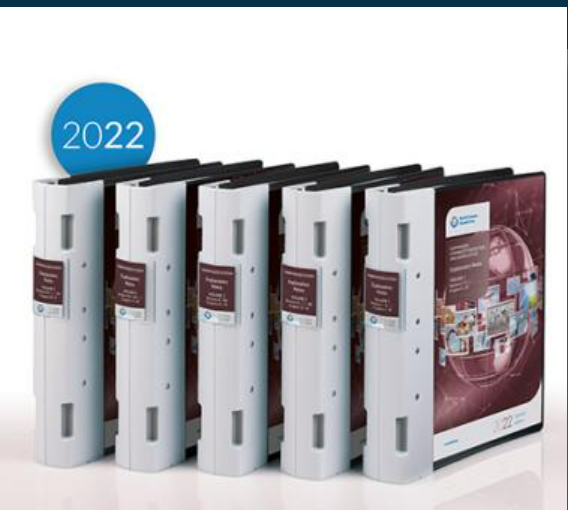 For ensuring uniformity, the World Customs Organization has published various Explanatory Notes to various heading/sub-headings.   

They do not form part of the legal provisions of the HS but are the official interpretation of the WCO.

Not exhaustive, unchangeable commentary on the overall scope of the headings and sub-headings.

Gives a better understanding of the tariff headings

5 volumes and amending supplements
GENERAL RULES OF INTERPRETATION
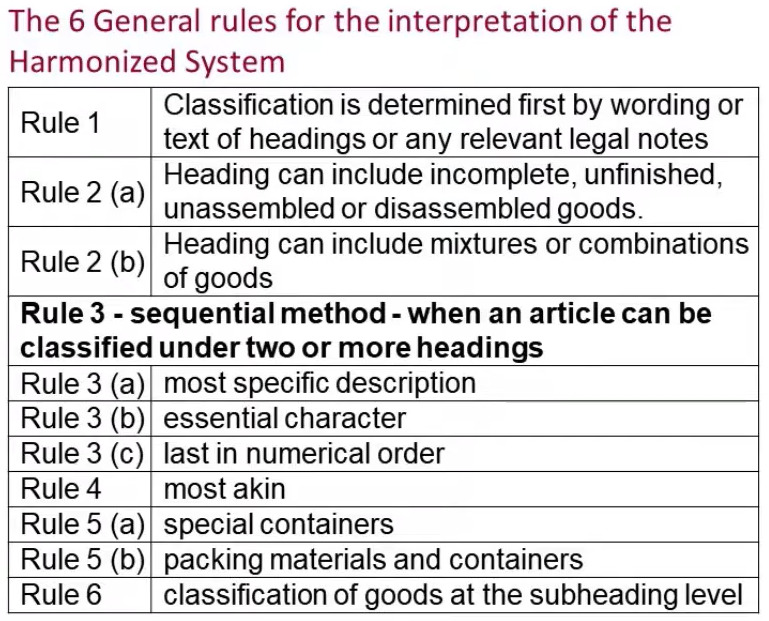 [Speaker Notes: 2(a) – shirt without collars or sleeves 
2(b) – nylon shirt and cotton shirt 
If watch with calculator, then use Rule 3 
3(a) – carpet for car shaped to placed in car, then choose 47 – Carpet and not accessories under 87
3(b) – baby seat with batteries, rock with music – go by essential character – essentially it is a seat 
There can be another case of combining 3-4 items, a cup with sanitiser for gifting, then go individually 
3(c) – go by last numerical rule 
4 -]
TRADE PARLANCE THEORY
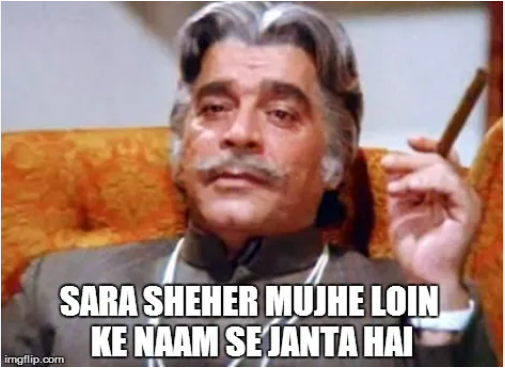 A word in statute should be construed in its popular sense and not in the strict or technical sense, ‘Popular sense’ means that which people conversant with the subject matter with which the statue is dealing would attribute to it.

“Where a word has a scientific or technical meaning and also an ordinary meaning according to common parlance, it is in the latter sense that in a taxing statute the word must be held to have been used, unless contrary intention is clearly expressed by the Legislature.”

The test ignores the technical meaning or scientific meaning if open market exists for the commodities commonly traded.
OTHER AIDS OF CLASSIFICATION
End use Classification 
Expert Opinion
Classification of Services
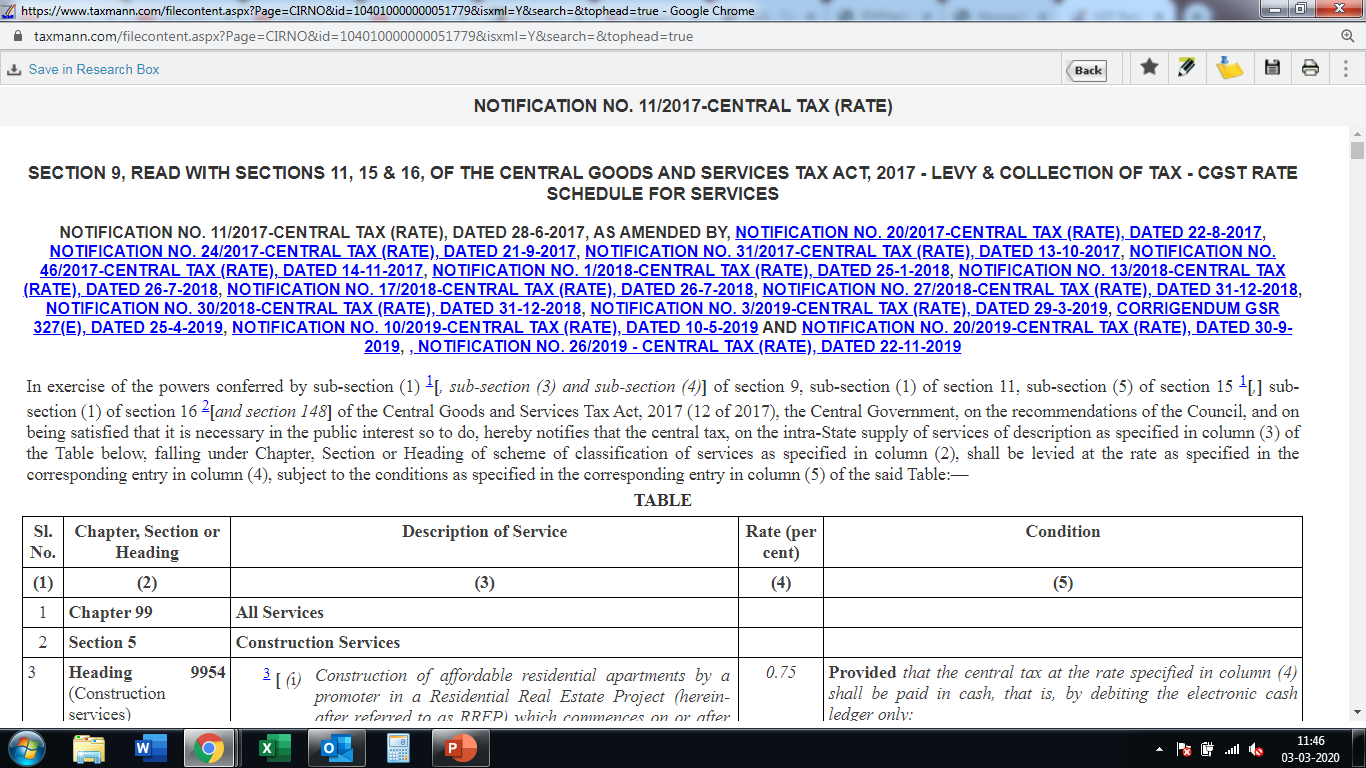 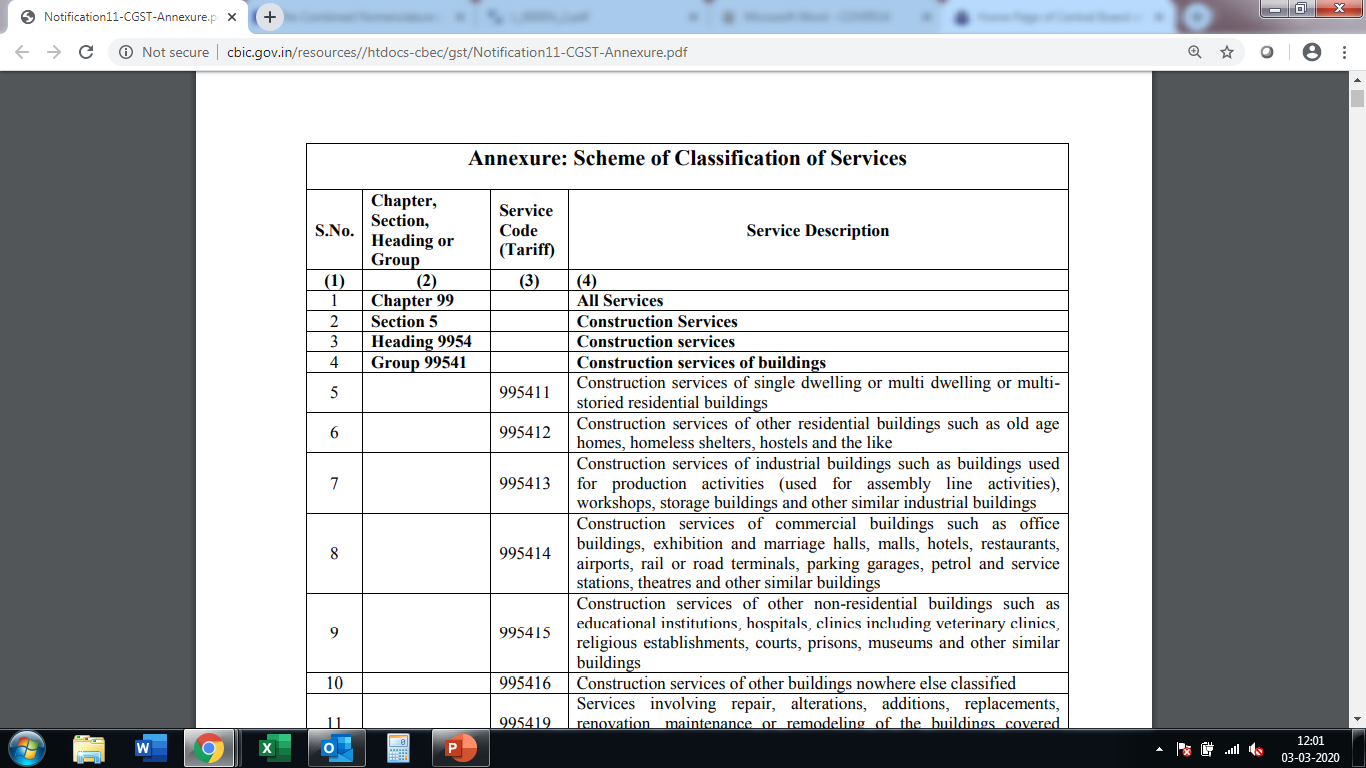 Thank You
viralkhandhar@gmail.com
988 411 5250